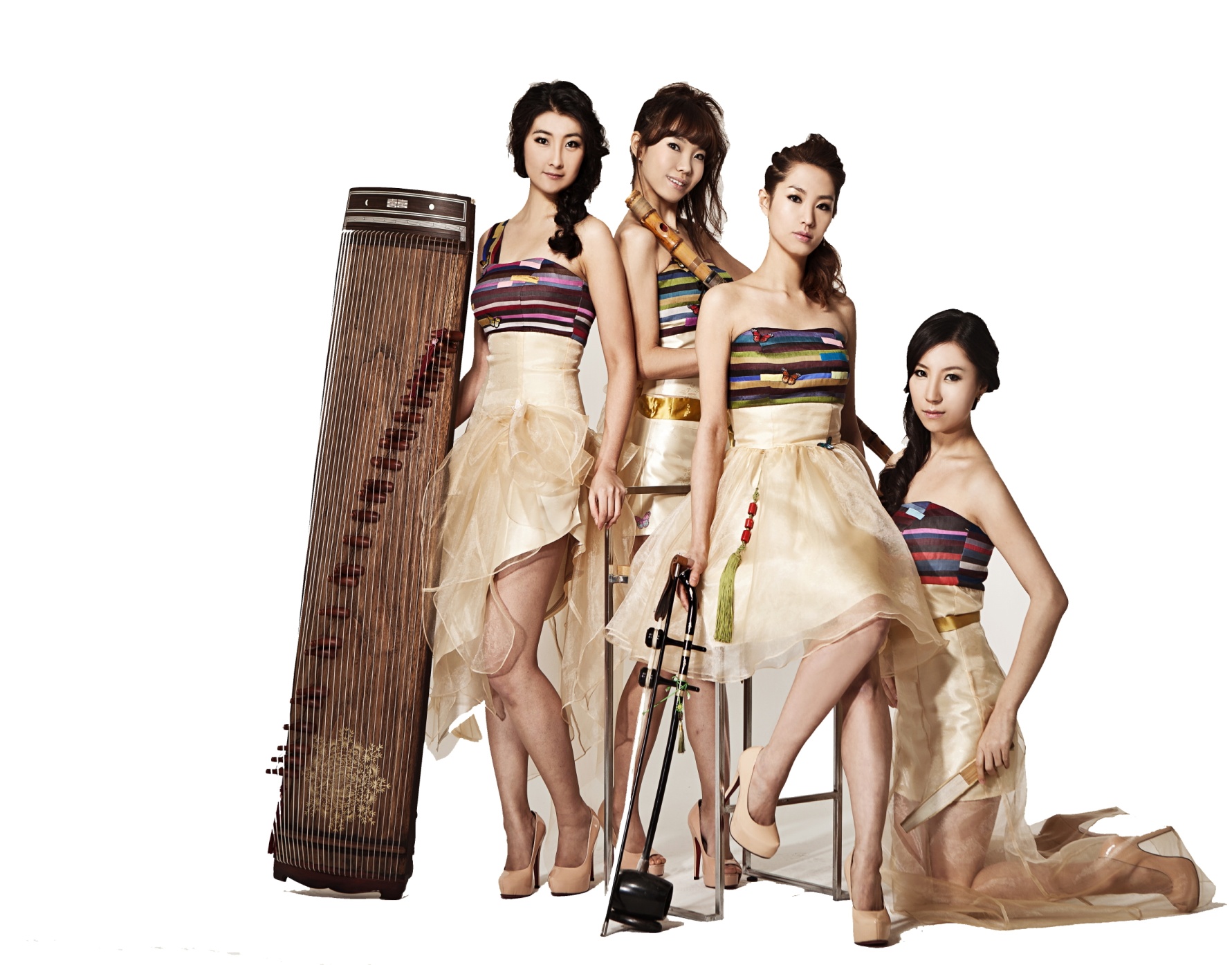 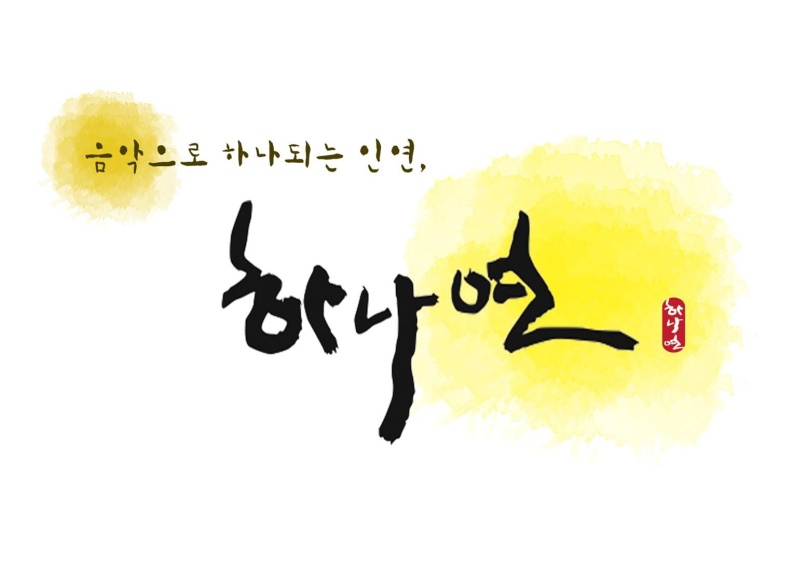 퓨전국악팀
‘HANAYEON’
Korea fusion traditional music team
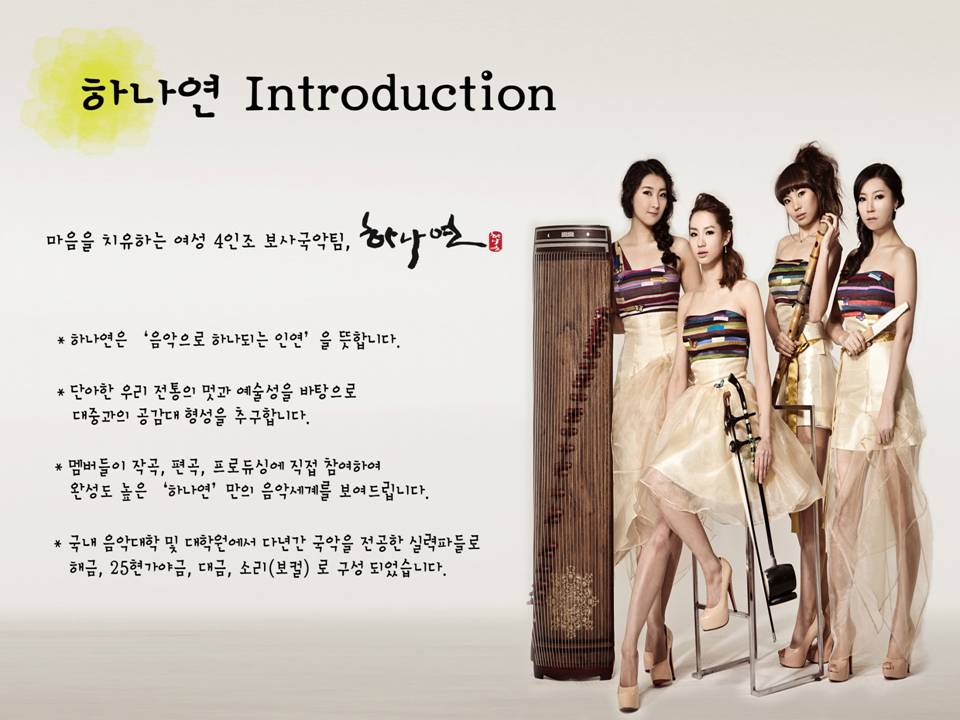 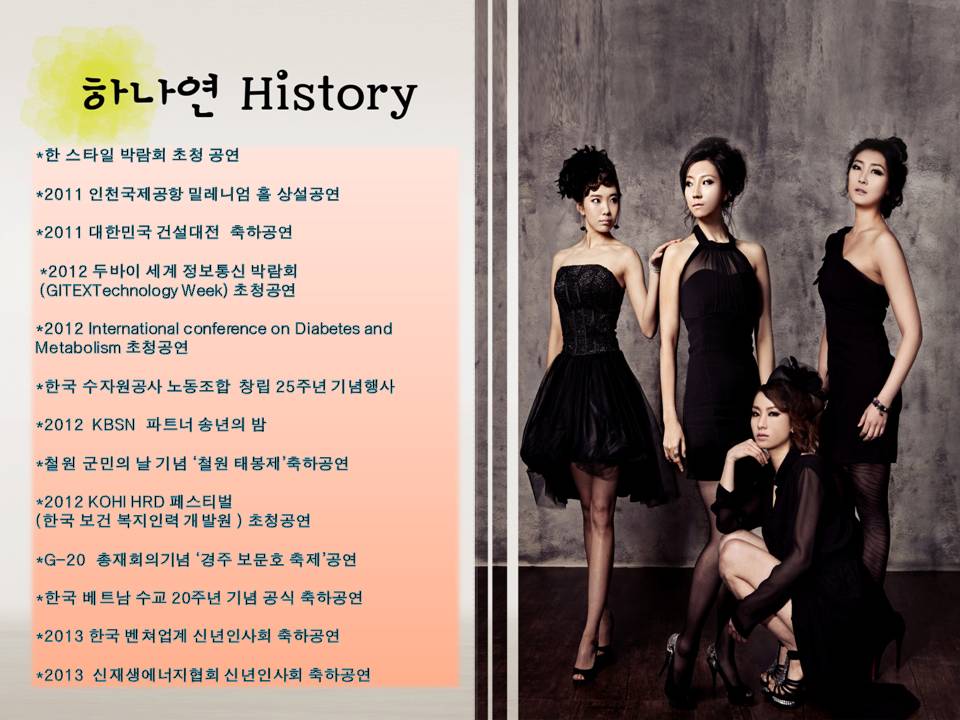 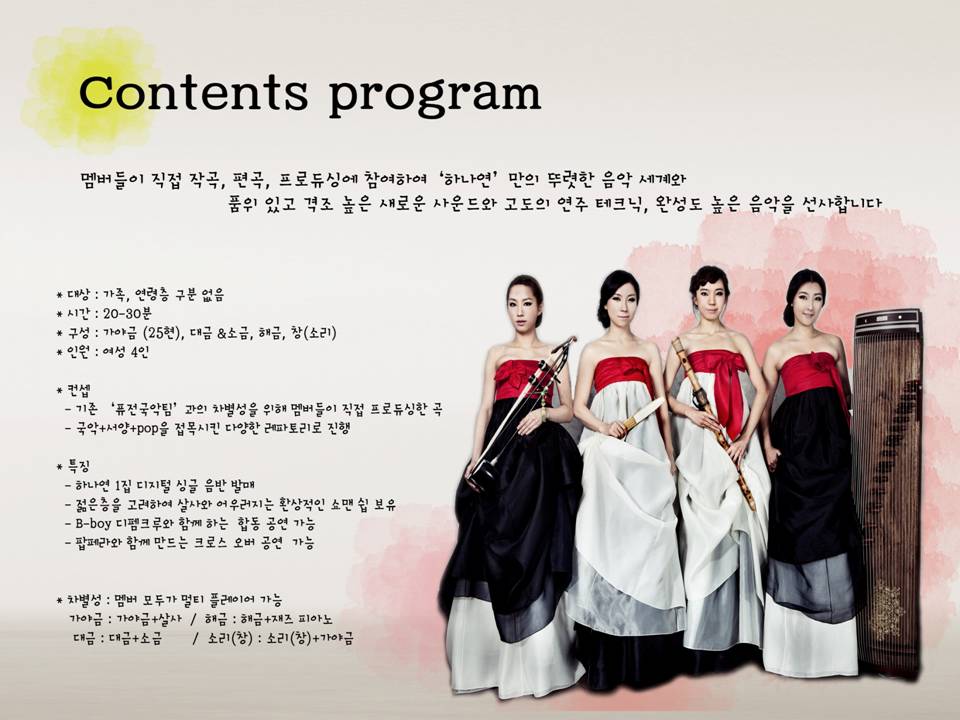 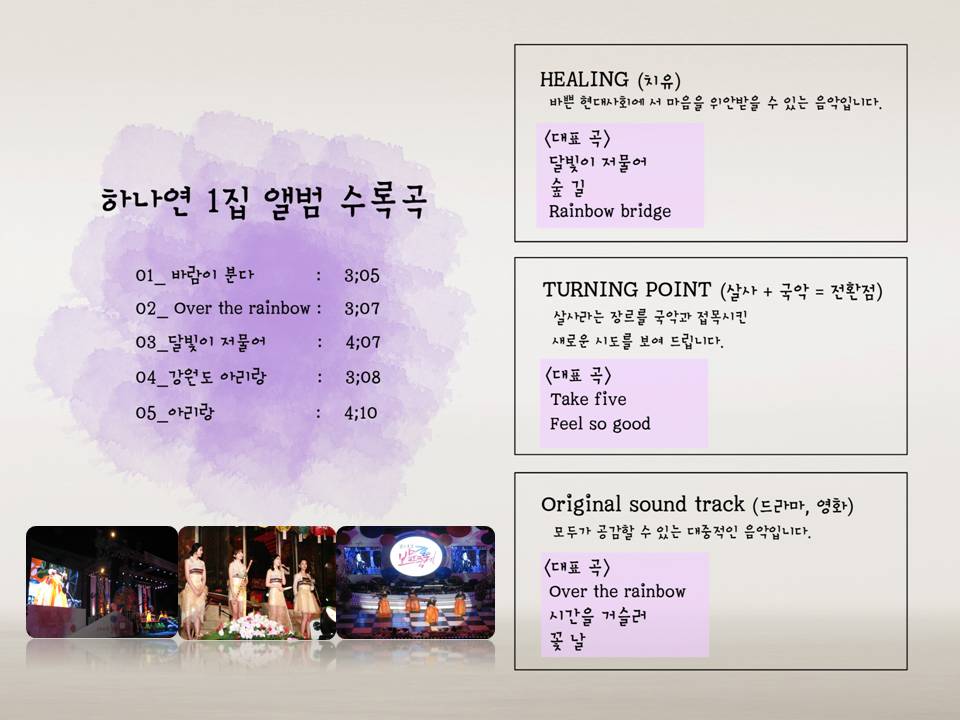 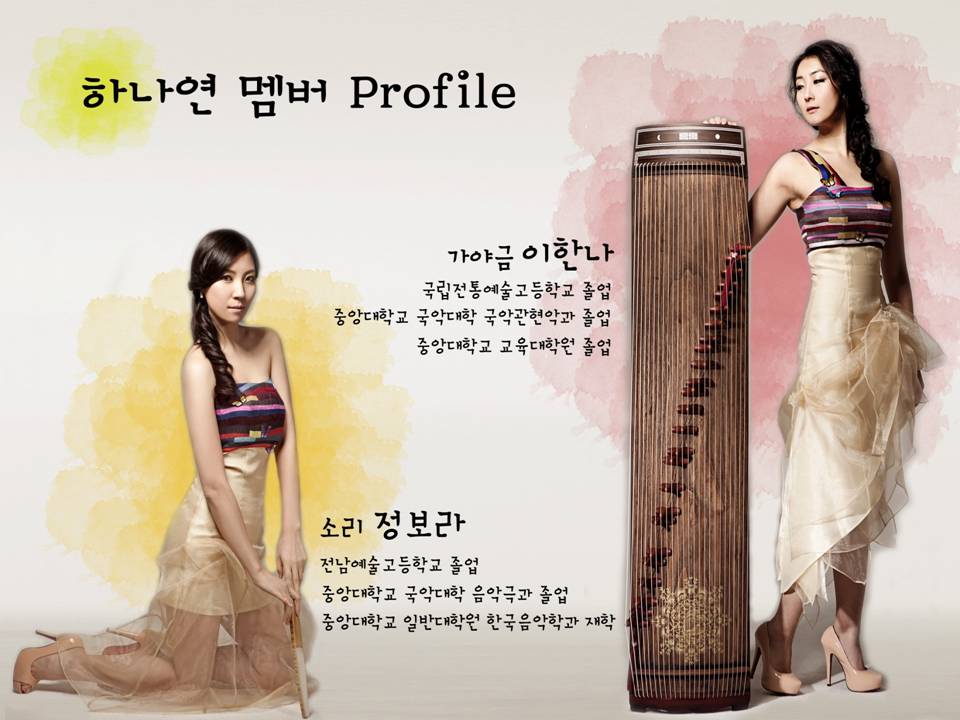 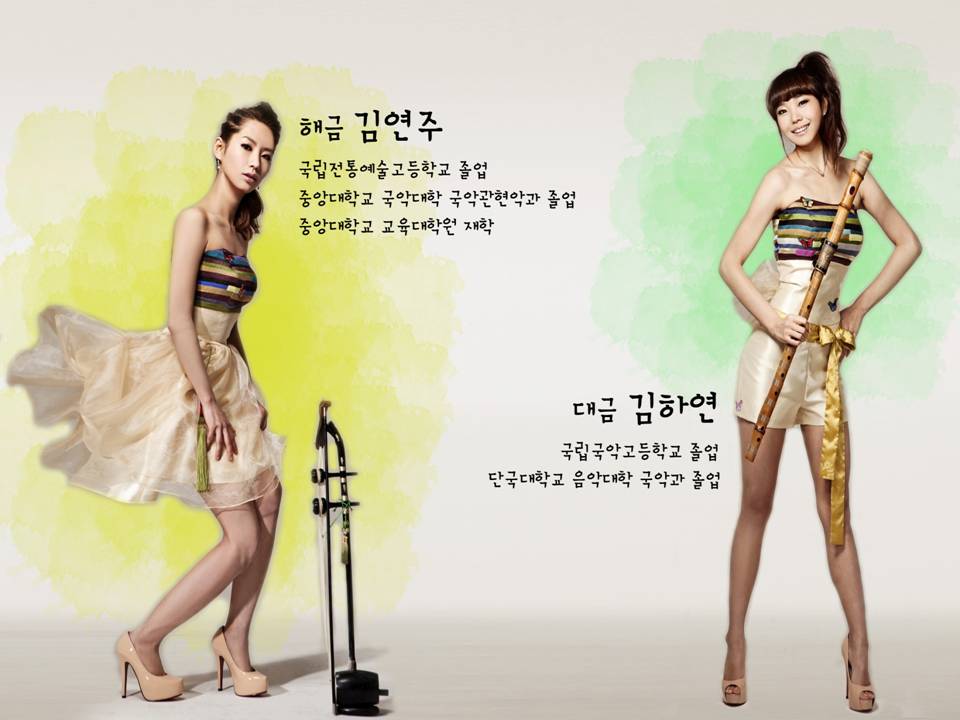 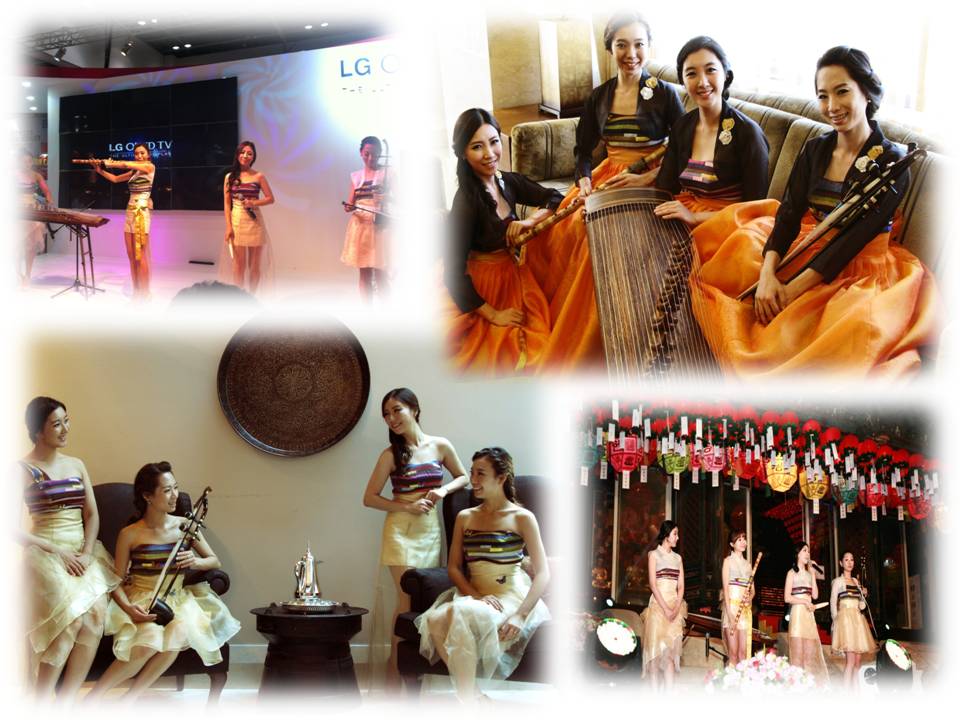 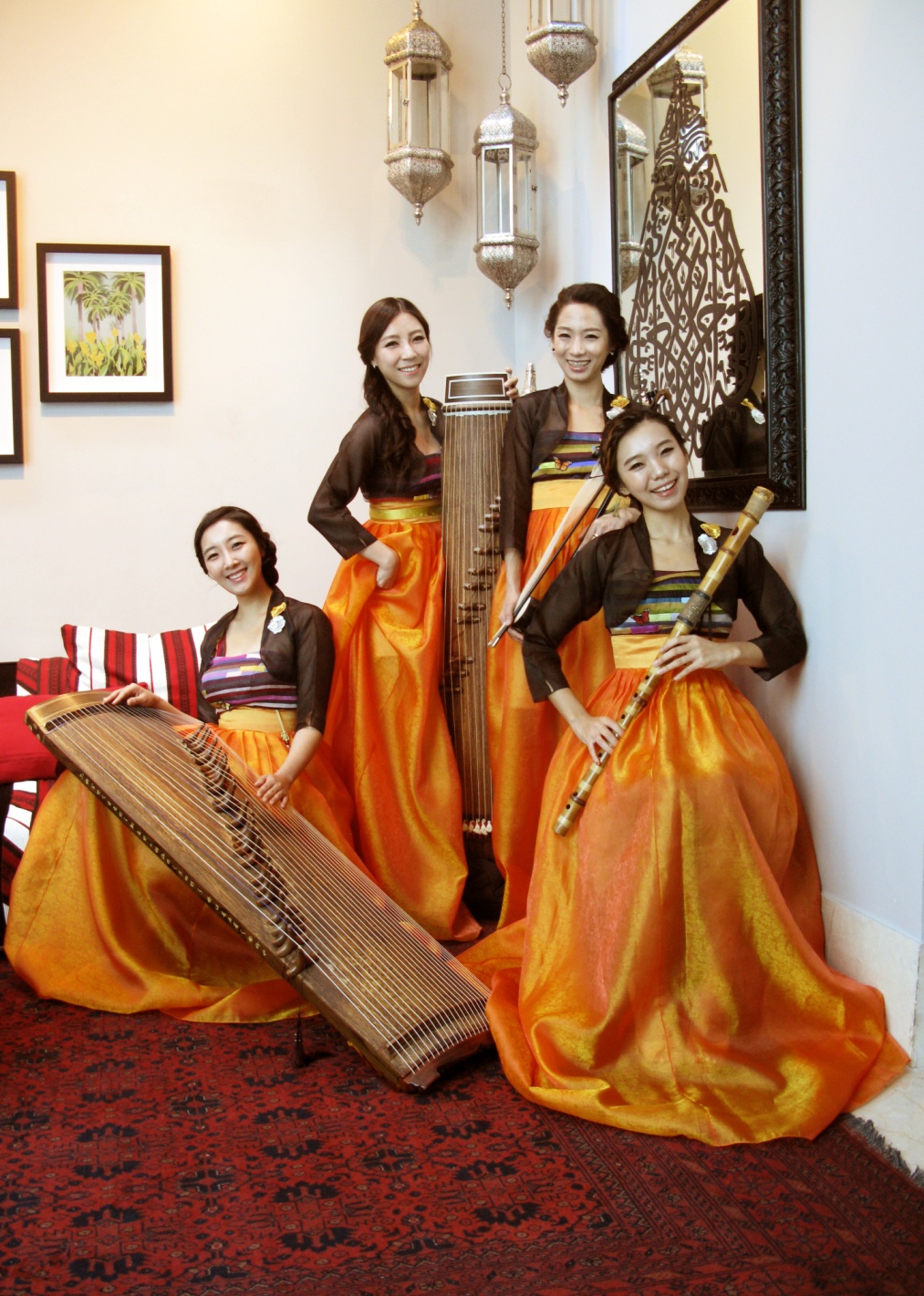 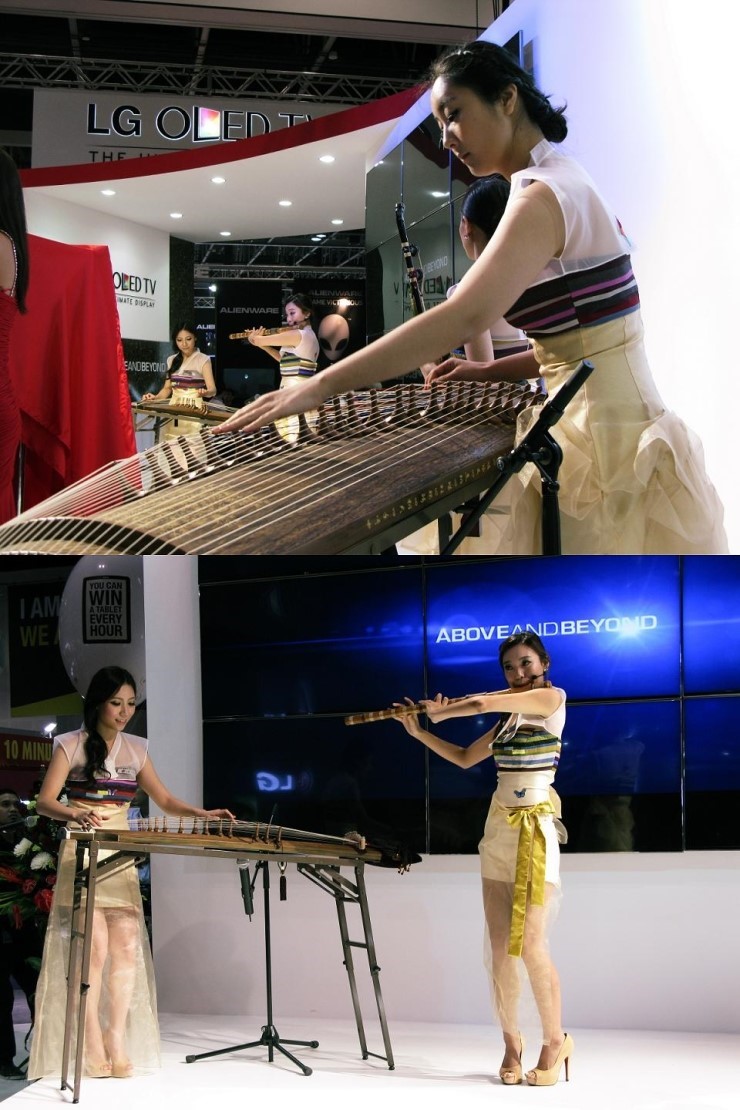 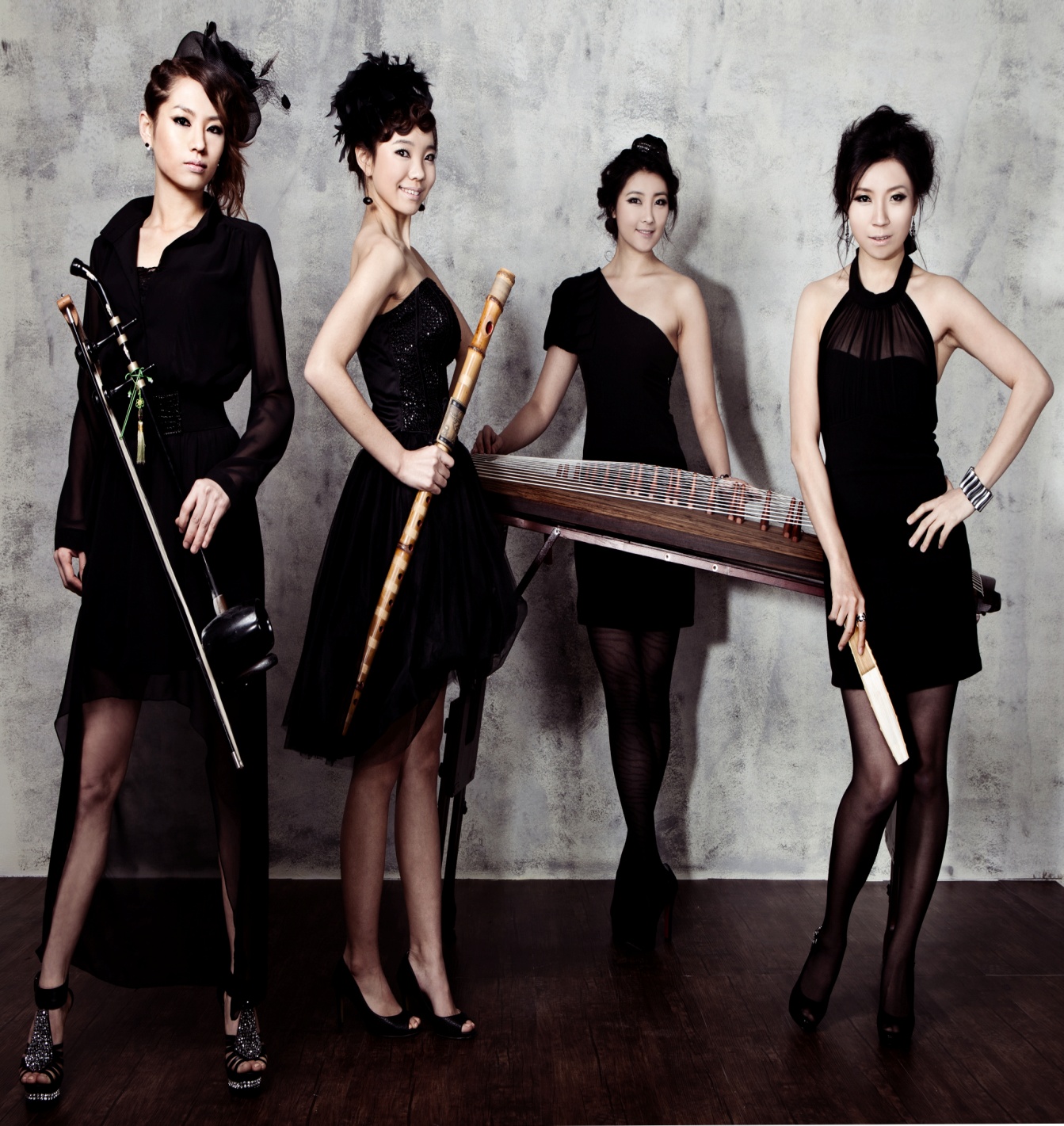 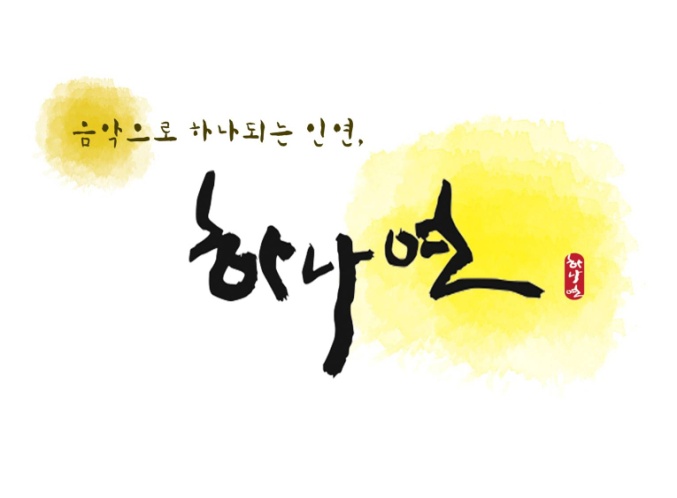 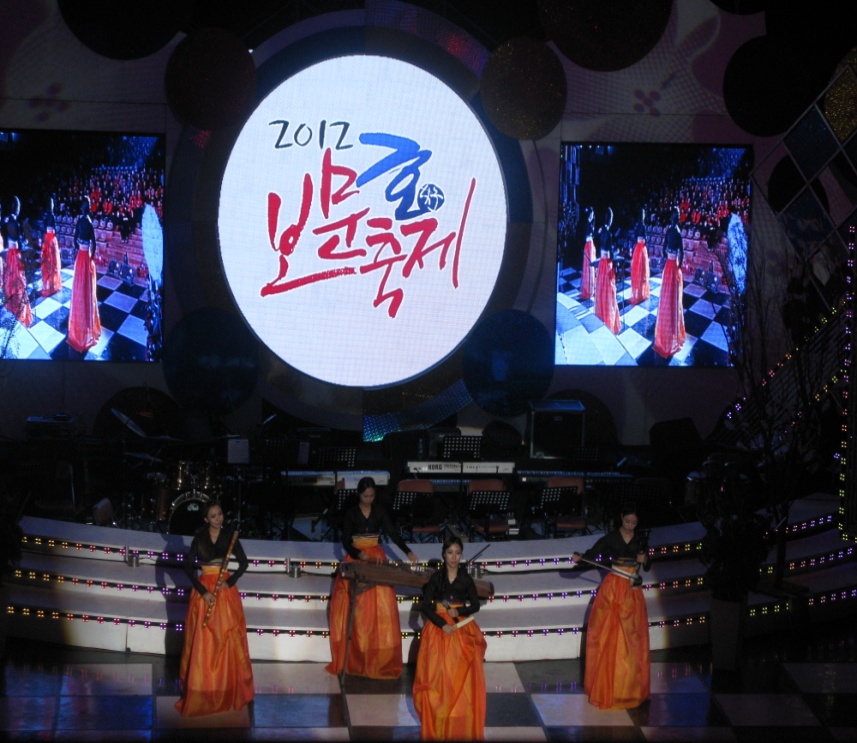 Thank you
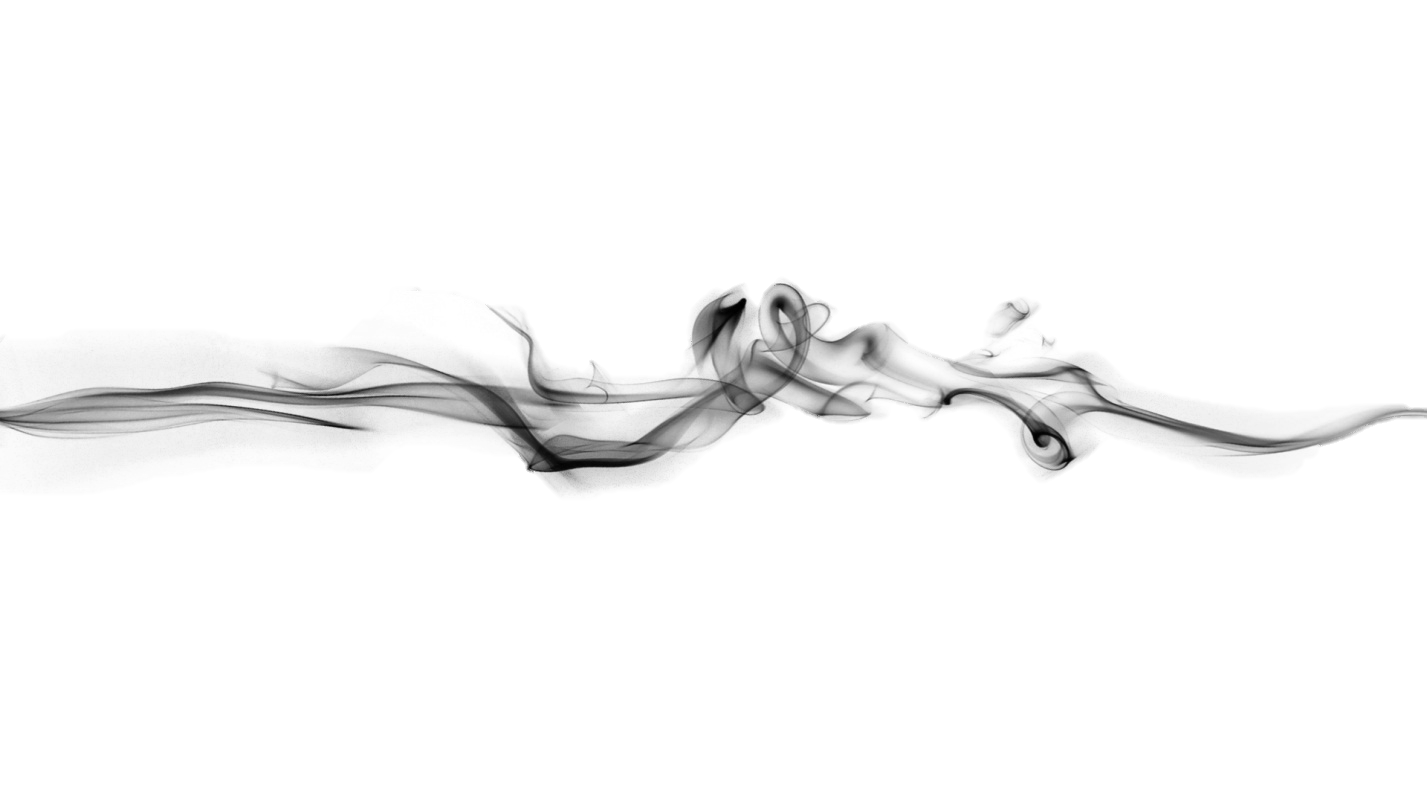 공연문의 : 뮤사엔터테인먼트
양기하 실장  E-mail : kiha@imusa.co.kr 
TEL 02-2057-3348, Mobile 011-272-6859
http://blog.daum.net/hana-yeon